Fig. 3 —Distribution of prey species selected by Enhydra lutris kenyoni in the Strait of Juan de Fuca. The 1st ...
J Mammal, Volume 87, Issue 4, 24 August 2006, Pages 799–807, https://doi.org/10.1644/05-MAMM-A-244R2.1
The content of this slide may be subject to copyright: please see the slide notes for details.
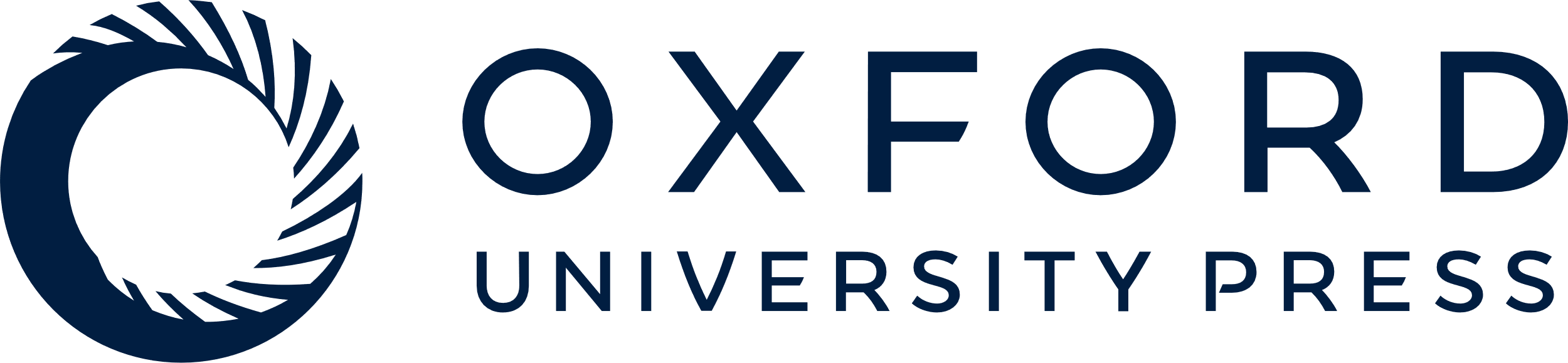 [Speaker Notes: Fig. 3 —Distribution of prey species selected by Enhydra lutris kenyoni in the Strait of Juan de Fuca. The 1st foraging records were collected in 1995. The “other” prey category includes crabs of the genus Cancer, kelp crabs, chitons, sea stars, ah “other” prey species, and unidentified crustaceans.


Unless provided in the caption above, the following copyright applies to the content of this slide: © 2006 American society of Mammalogists]